Version control, Git and GitHub
Version Control

Distributed Version Control

Git

GitHub Desktop

GitHub
What is Version Control or Source Control
It is the collection of systems that manage the changes in:
 computer programs,
 documents, 
large web sites, 
or other collections of information.
It is the logic and theory that serves as the basis for all the following.
Git
Git is not GitHub
Git is a software with its own programming language.
It is based on the distributed version control theory.
It is the most popular distributed version control system.
[Speaker Notes: Talk about integration with IDEs]
Git and distributed version control
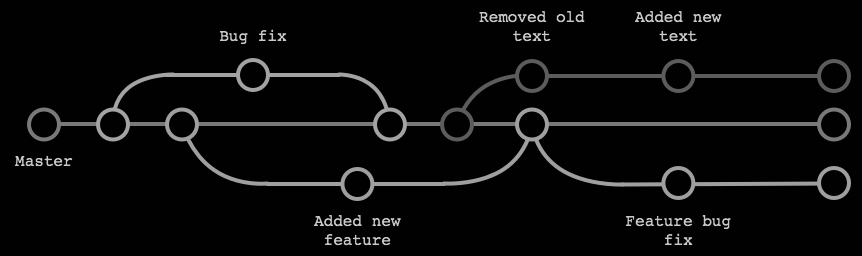 Pro tip: don’t make slides at 11 pm
New Branch -> Work -> Pull request -> Merge -> Delete branch -> Rinse and repeat.
 Also update(Pull) the changes that others made every now and then.
Git
"git" can mean anything, depending on your mood.
Random three-letter combination that is pronounceable, and not actually used by any common UNIX command. The fact that it is a mispronunciation of "get" may or may not be relevant.
Stupid. Contemptible and despicable. Simple. Take your pick from the dictionary of slang.
"Global information tracker": you're in a good mood, and it actually works for you. Angels sing, and a light suddenly fills the room.
"Goddamn idiotic truckload of sh*t": when it breaks.

Linus Torvalds - Creator of Git
GitHub Desktop
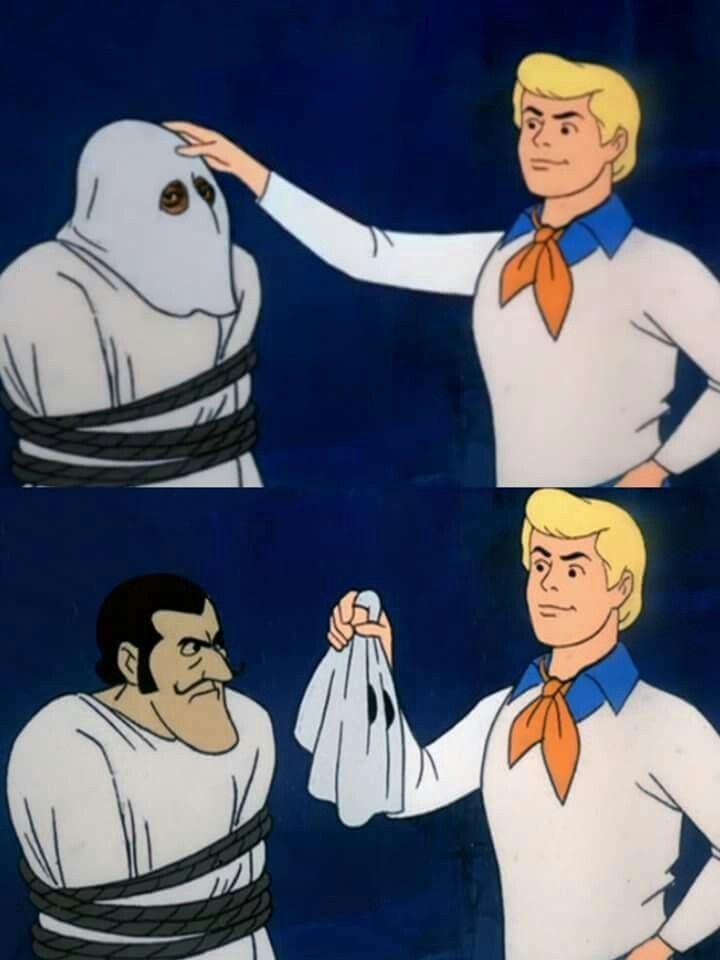 GitHub Desktop
Git
[Speaker Notes: Talk about integration with IDEs]
GitHub
This is GitHub Desktop
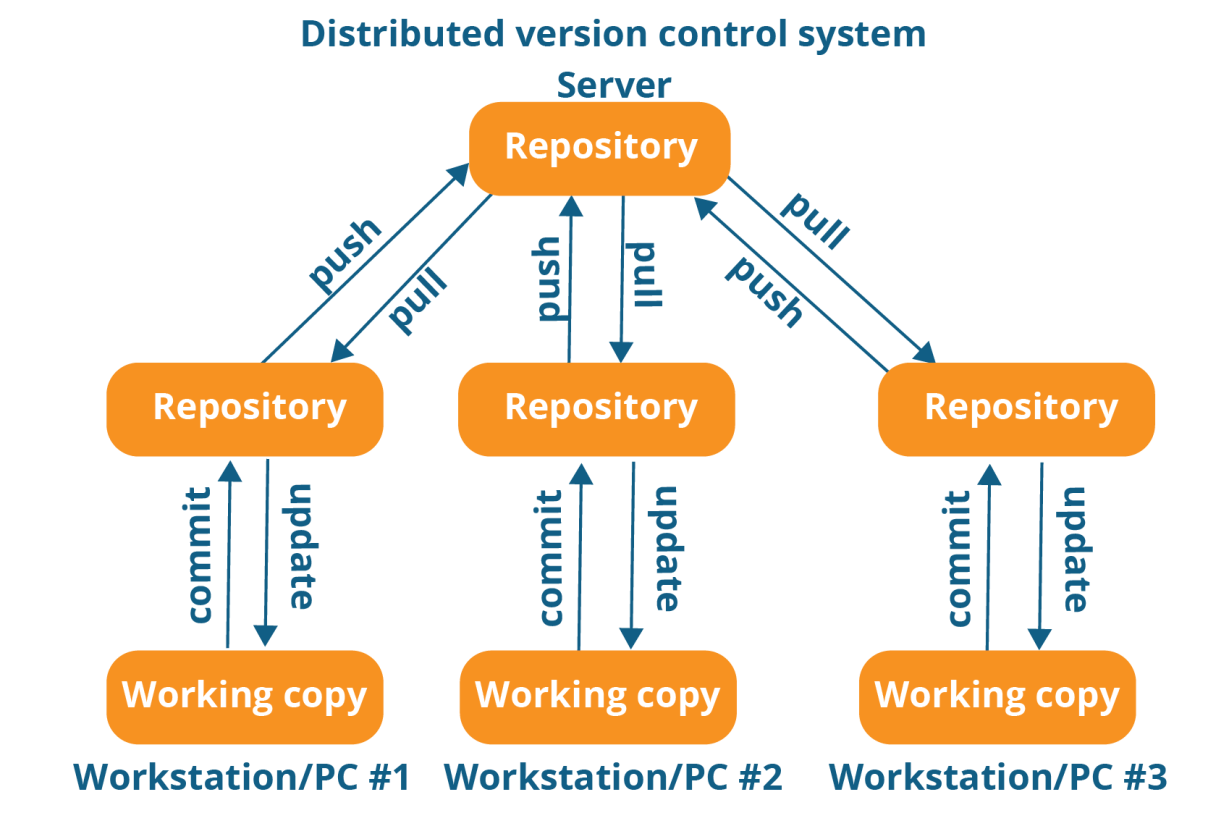 This is GitHub
This is your active branch
This is your PC